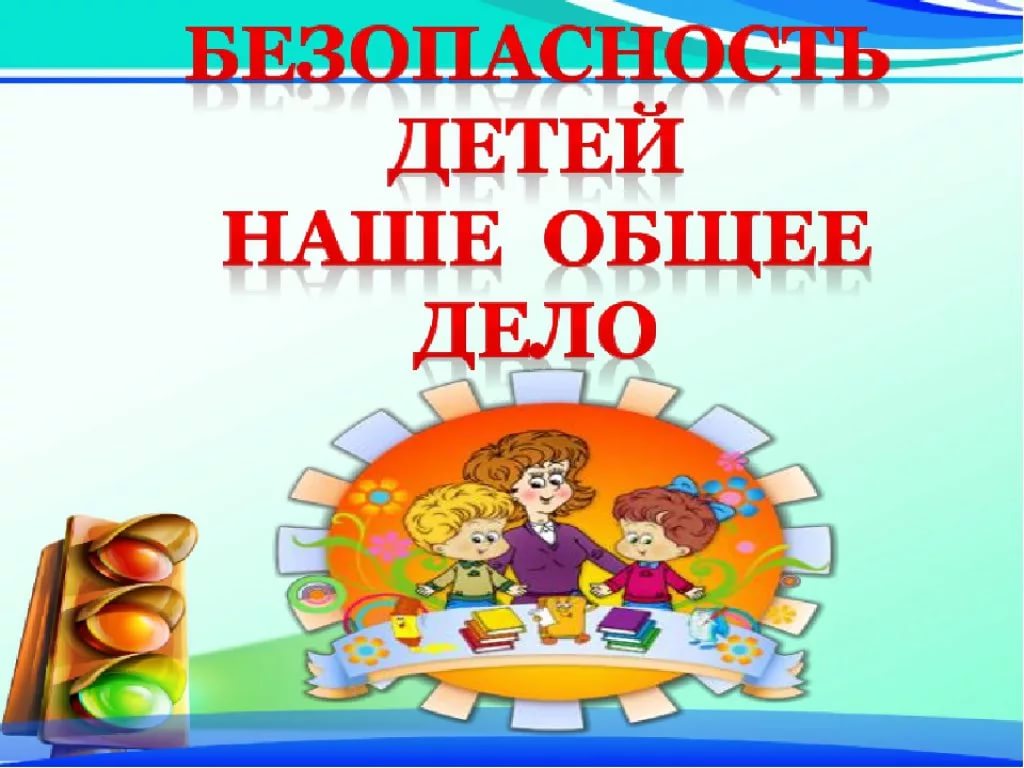 Безопасность детей дома
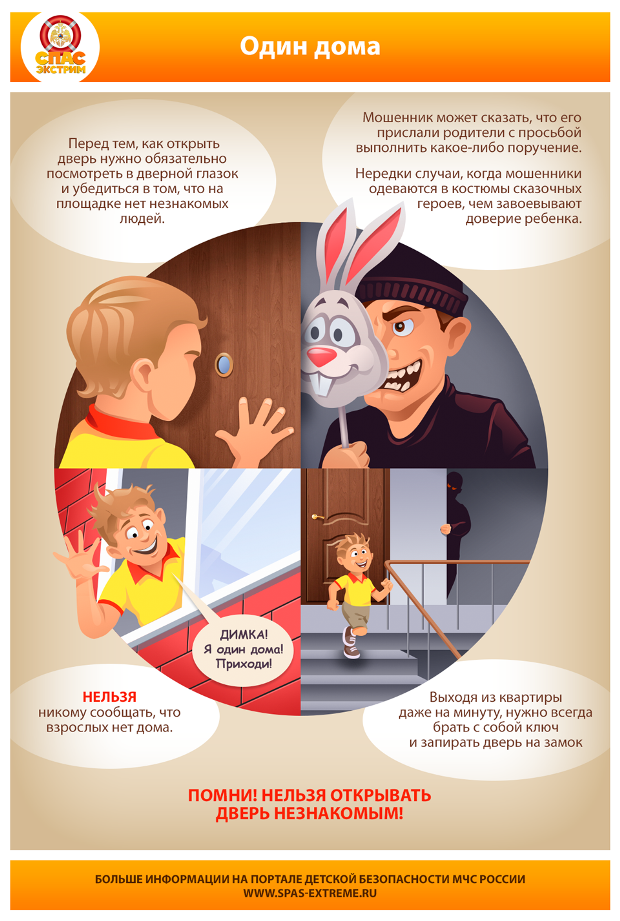 Никогда не впускай в квартиру незнакомого человека. Если звонят или стучат в дверь, не подходи и не спрашивай, кто пришел. У родителей есть ключи, и они откроют дверь сами.

Ни в коем случае не открывай дверь лицам, представившимся почтальоном, врачом, полицейским, сантехником, электриком, знакомым родителей, даже если они станут уговаривать.

Покидая квартиру, посмотри в глазок. Если на лестничной площадке есть люди, подожди, пока они уйдут.
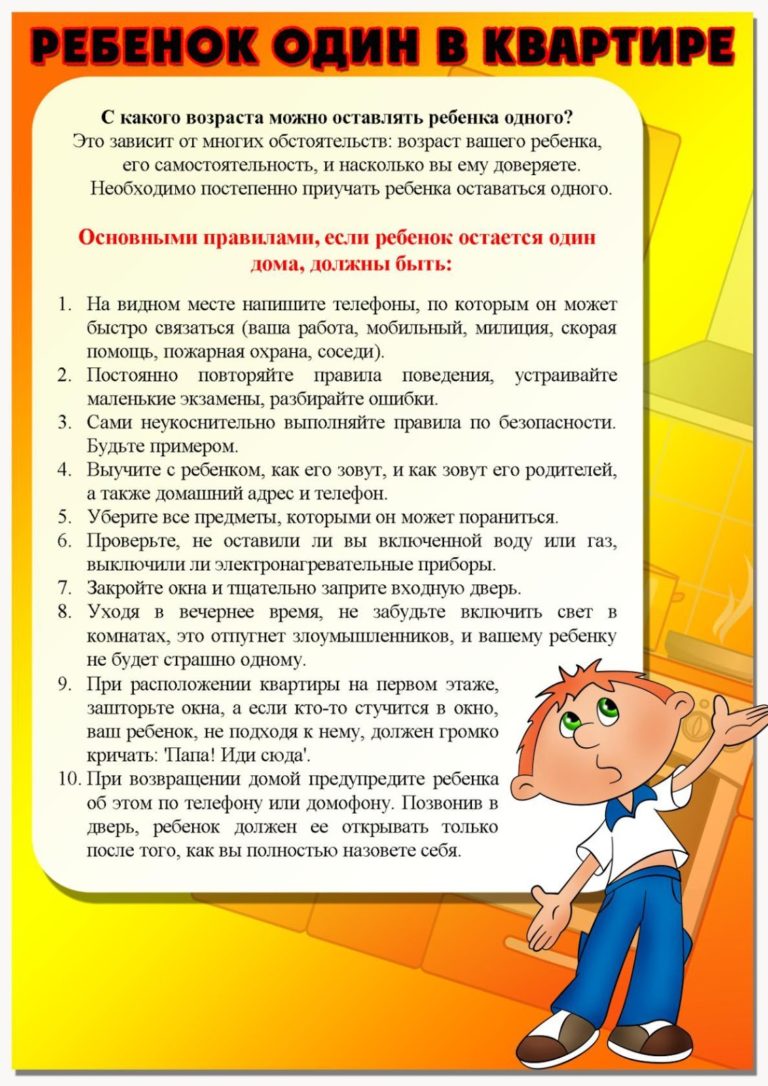 Не пускайте дядю в дом, 
Если дядя незнаком! 
И не открывайте тёте, 
Если мама на работе. 
Ведь преступник, он хитёр, Притворится, что монтёр. Или даже скажет он, 
Что пришёл к вам почтальон. Чтоб тебя не обокрали, 
Не схватили, не украли Незнакомцам ты не верь, Закрывай покрепче дверь!
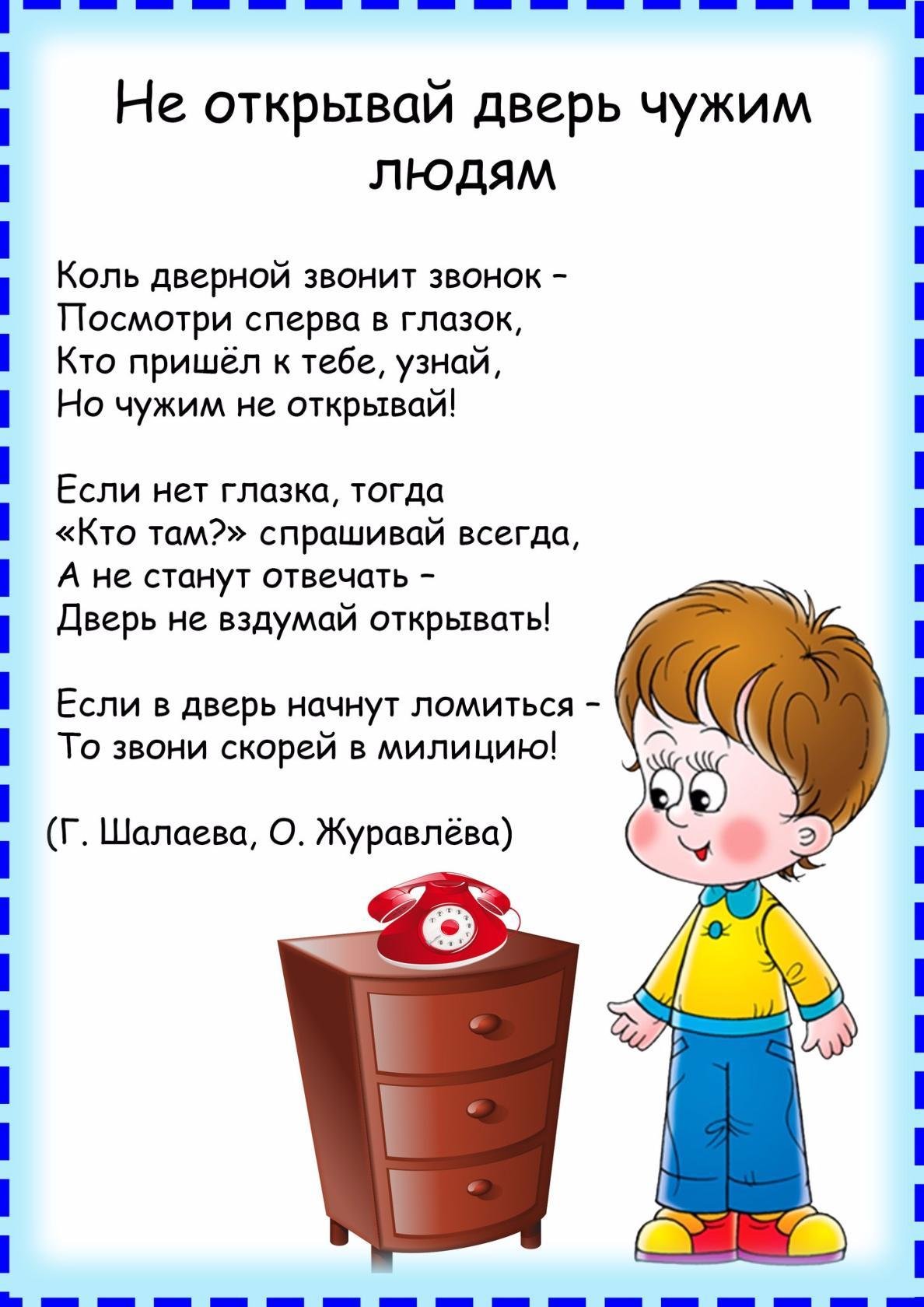 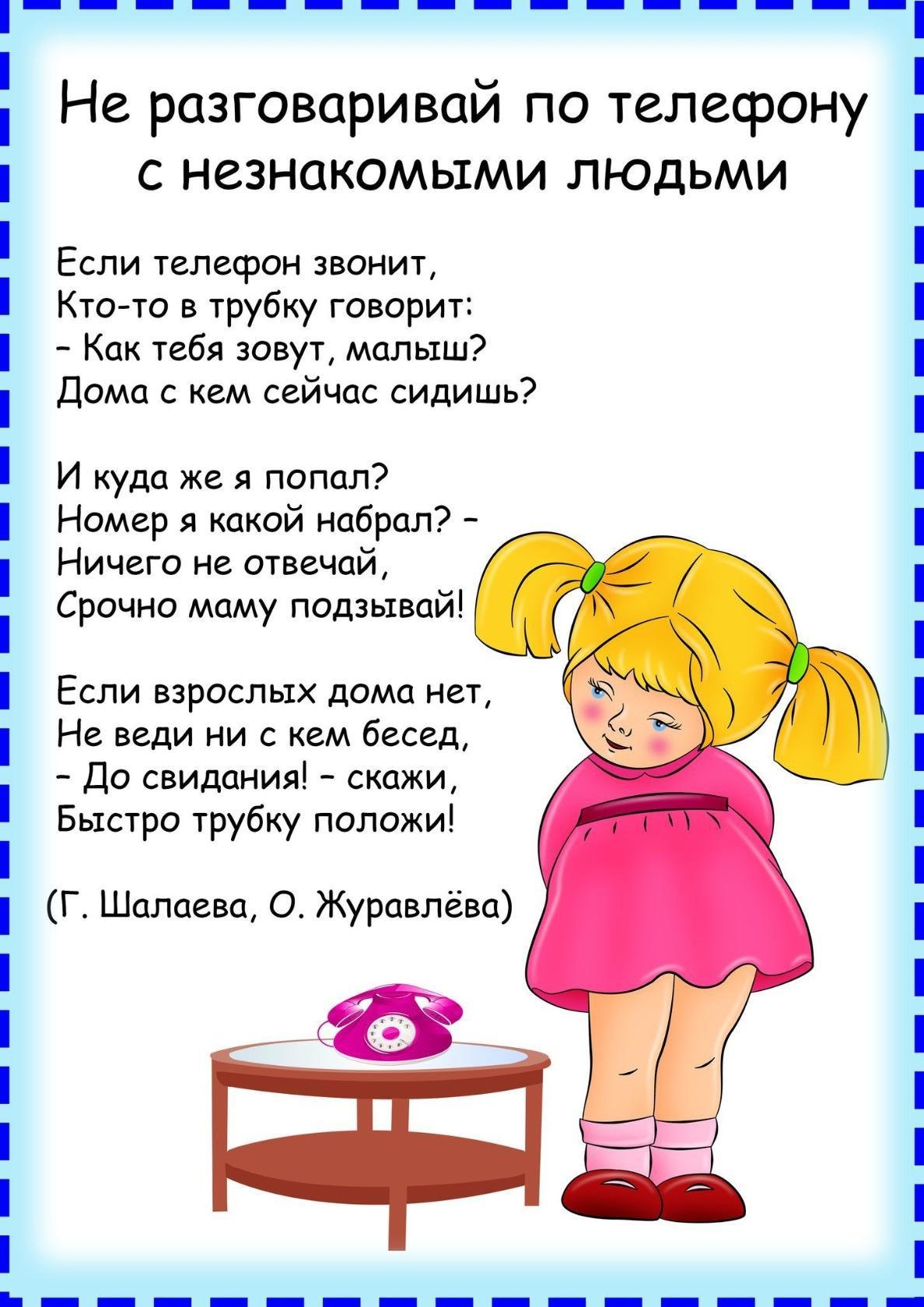 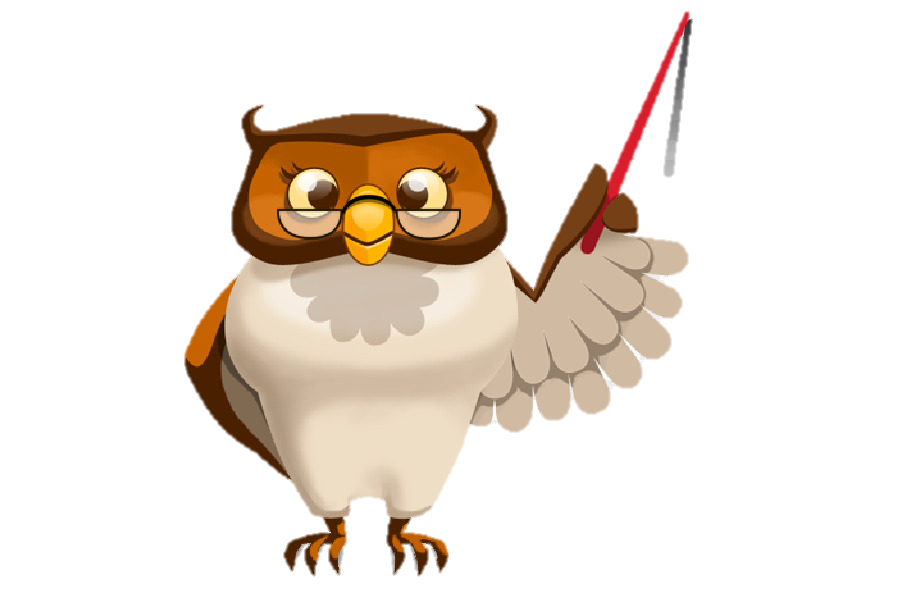 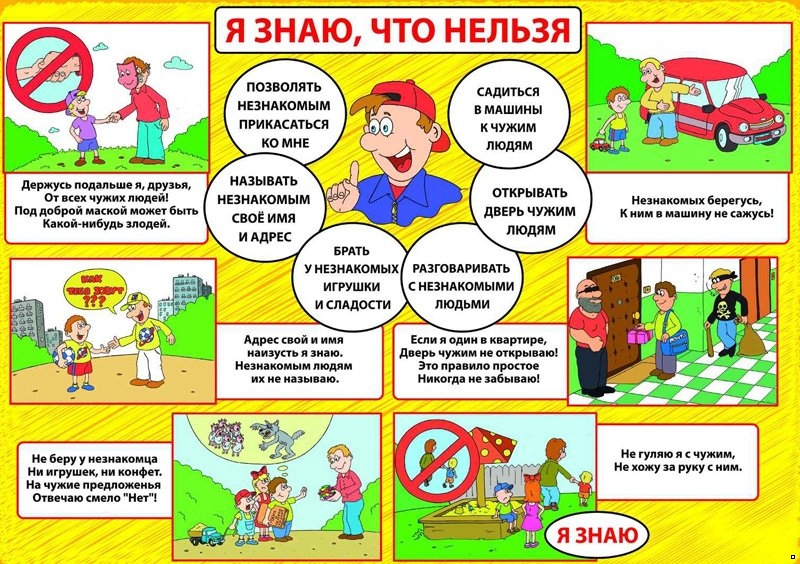 ТЕЛЕФОНЫ ЭКСТРЕННОЙ ПОМОЩИ


010 – ПОЖАРНЫЕ, МЧС
020 – ПОЛИЦИЯ
030 – СКОРАЯ ПОМОЩЬ
112 – ЕДИНЫЙ ТЕЛЕФОННЫЙ НОМЕР ВЫЗОВА ЭКСТРЕННЫХ СЛУЖБ СО ВСЕХ СОТОВЫХ ТЕЛЕФОНОВ
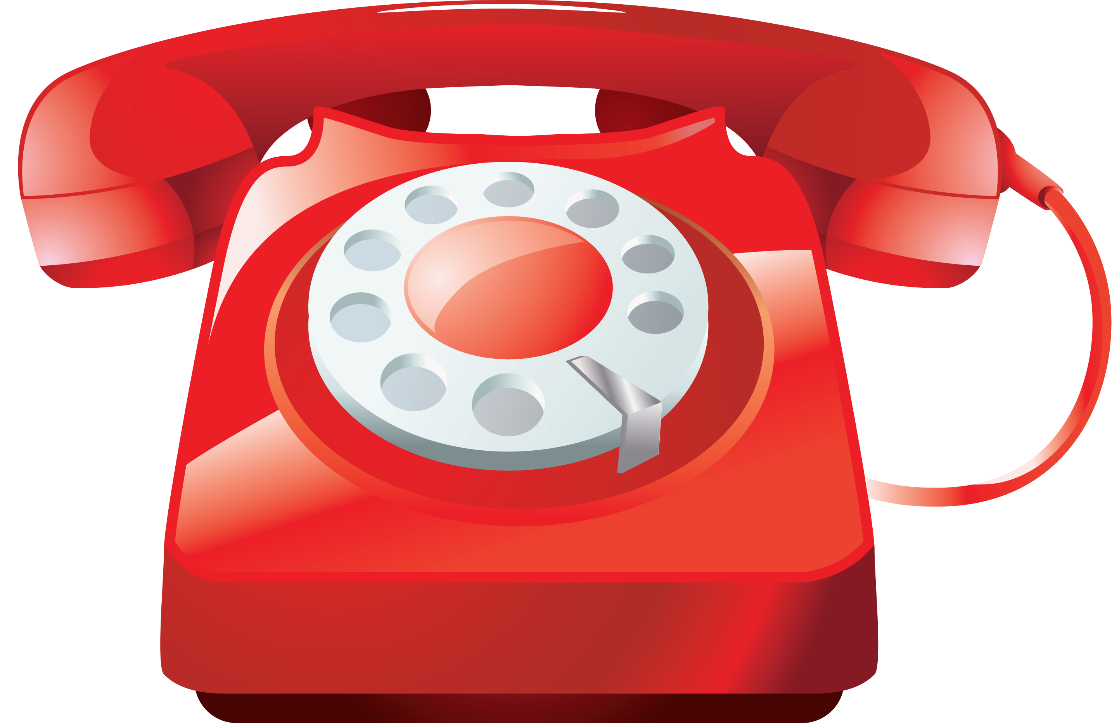